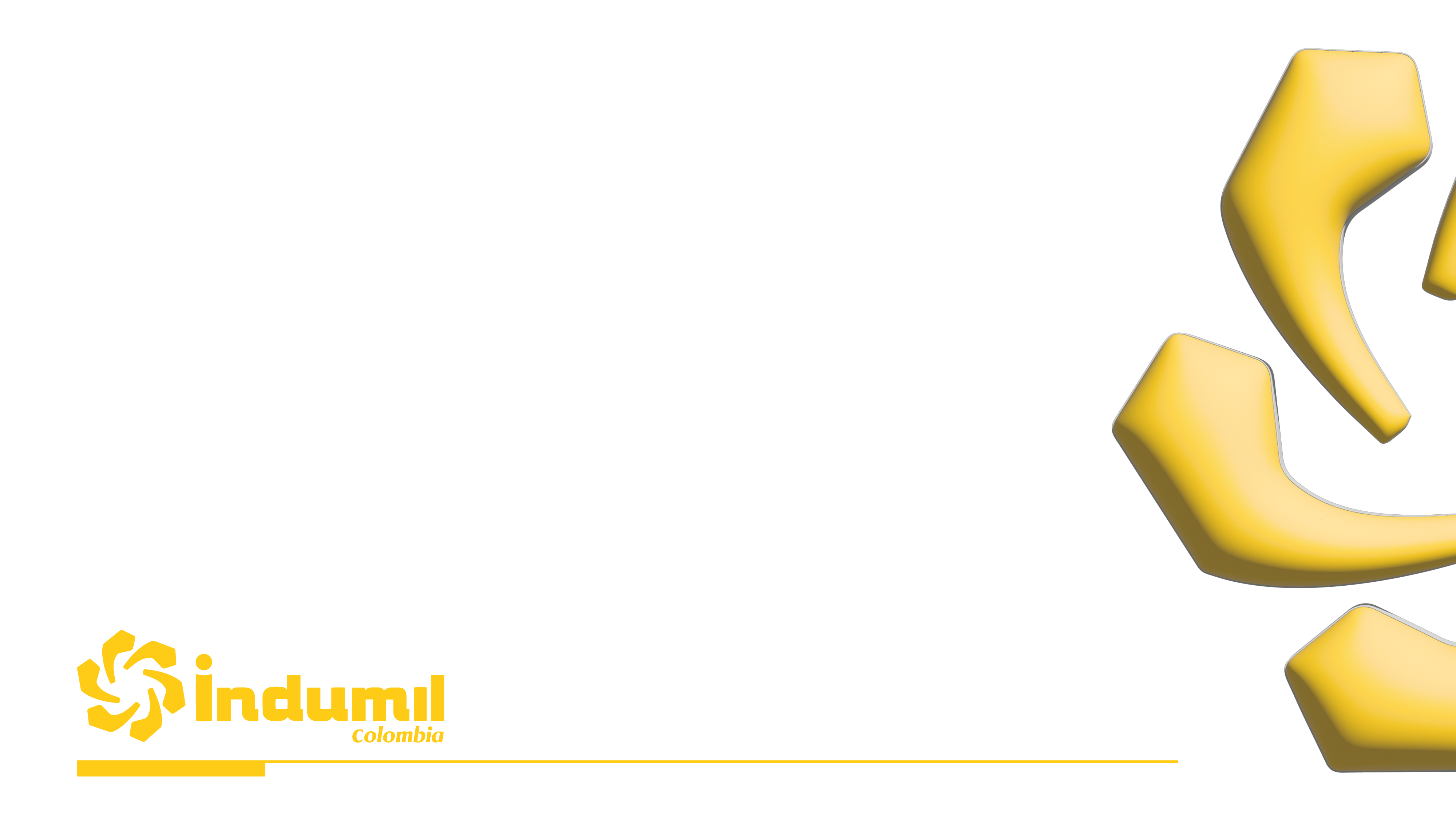 ESQUEMA DEL PROCEDIMIENTO DISCIPLINARIO
OFICINA DE CONTROL DISCIPLINARIO INTERNO
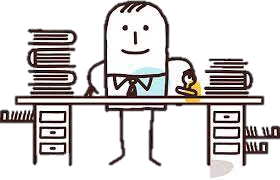 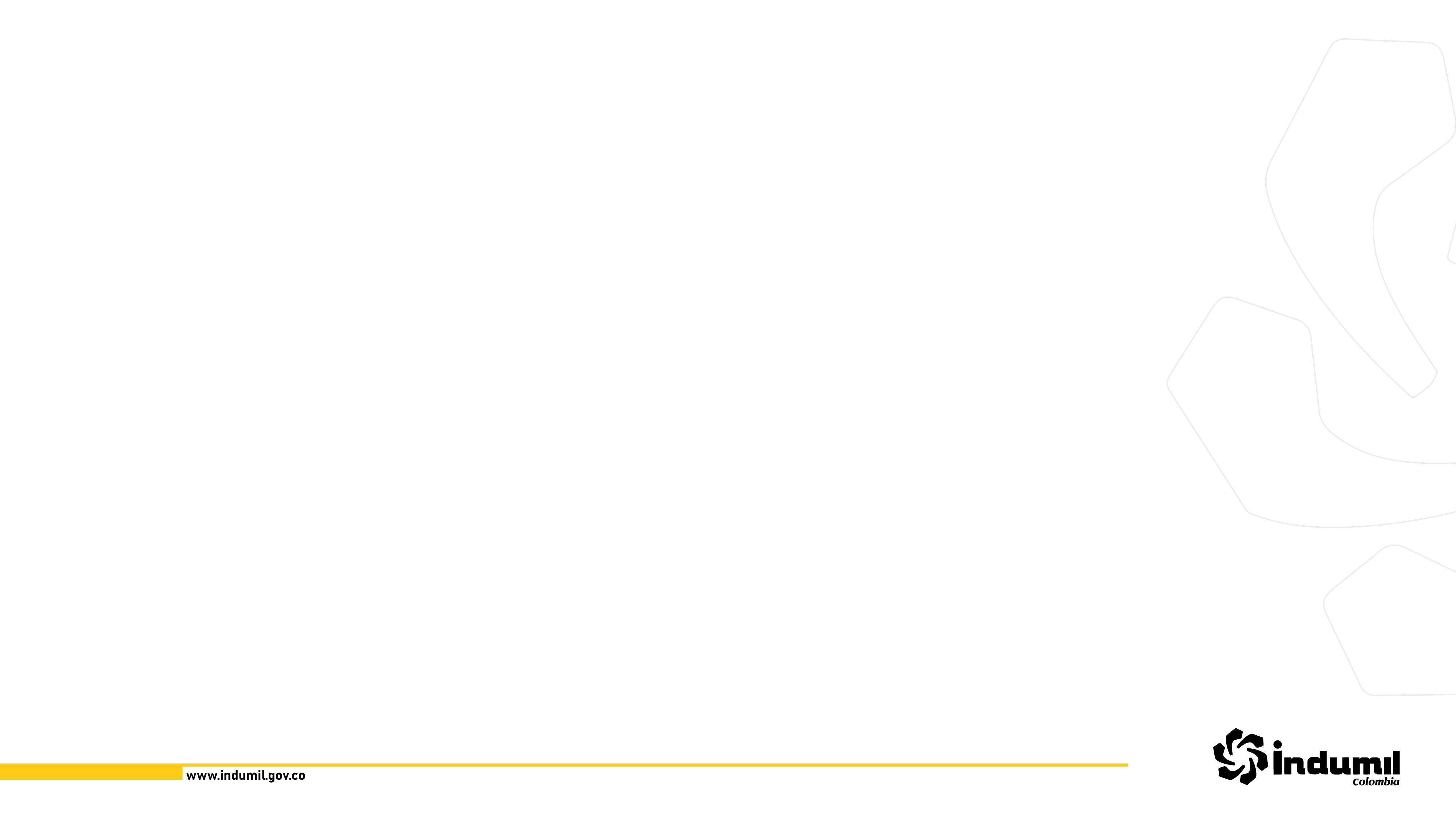 En la Oficina de Control Disciplinario Interno…
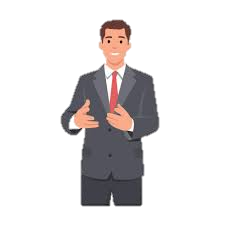 Queremos que tengas un conocimiento claro de los procesos disciplinarios. 

Es por ello que te dejamos a continuación un esquema donde resumimos el procedimiento que surten las noticias disciplinarias en la dependencia según lo indicado en la Ley 1952 de 2019 .
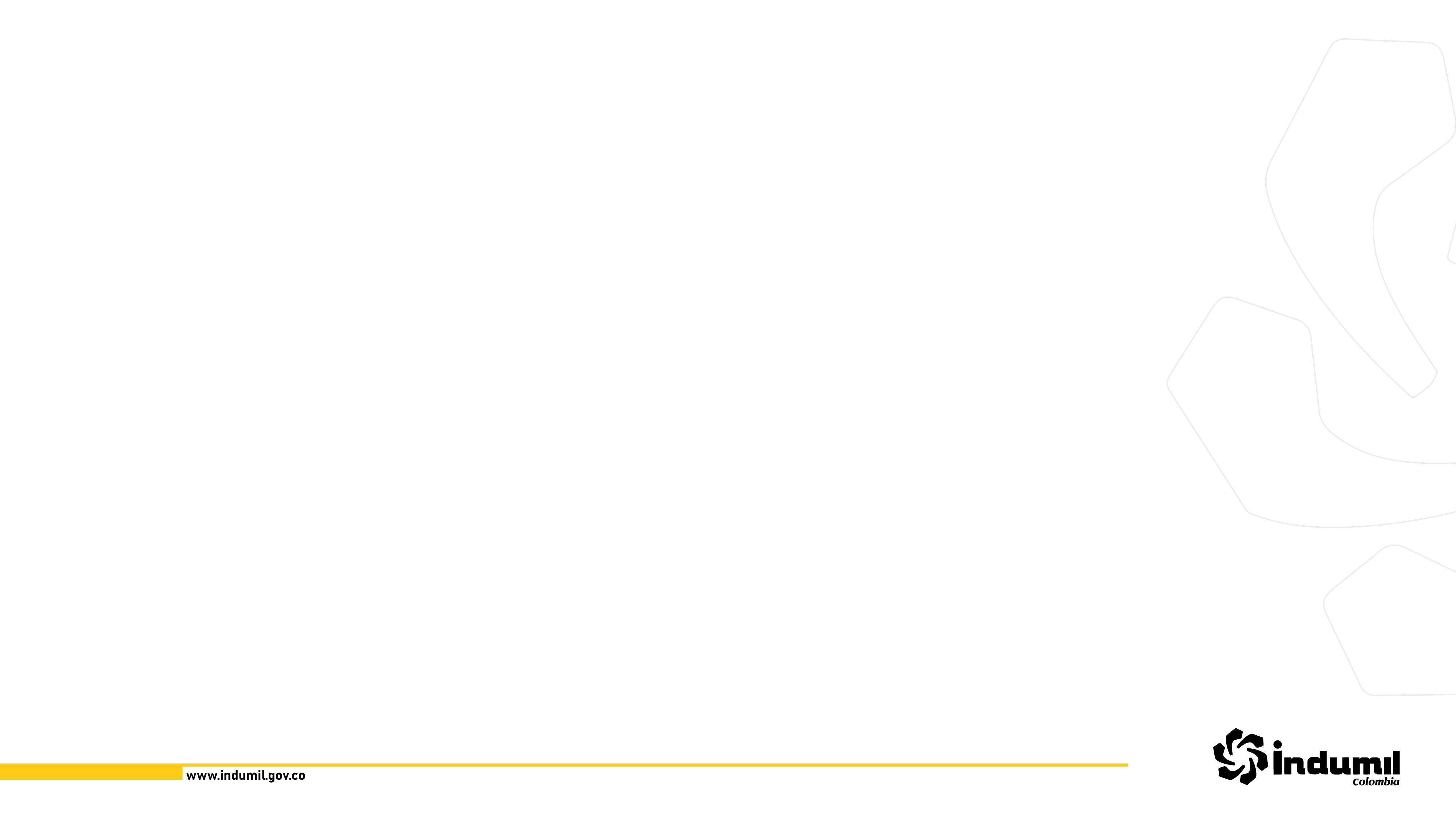 Alegatos
Precalificatorios
(10 días)
Art. 220
Cierre de
Investigación
Art. 220
INDAGACIÓN
PREVIA
Art. 208
INVESTIGACIÓN
DISCIPLINARIA
Art. 211
Decisión de archivo
Art. 224
Terminación
Art. 90
Noticia Disciplinaria:
Queja
Informe
De Oficio
Art. 86
FORMULACIÓN
DE CARGOS
Arts. 221 y 222
DESCARGOS
ALEGATOS DE CONCLUSIÓN
Art. 230
JUICIO
ORDINARIO
Practica de pruebas
Decisión inhibitoria Art. 209
Fijación del
Procedimiento
ART. 225 A
AUDIENCIA
JUICIO
VERBAL
FALLO DE PRIMERA
INSTANCIA
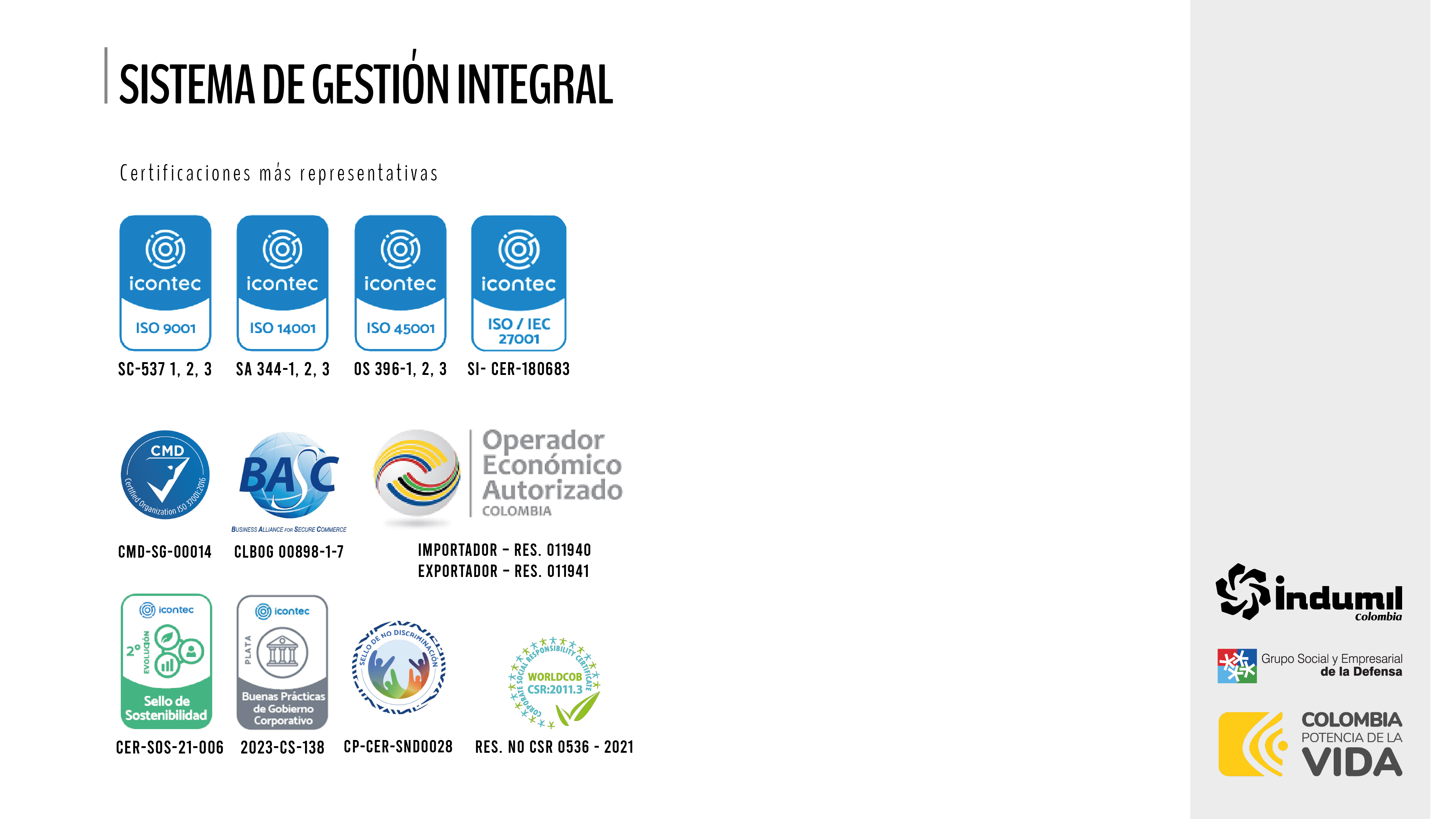 En ODI estamos siempre atentos a resolver tus dudas
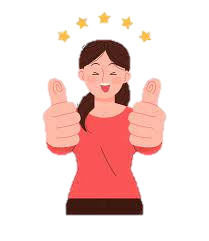